Epigenetic Epidemiology Update

Matthew Suderman
MRC Integrative Epidemiology Unit
August 15, 2022
EWAS of exposures in adults
EWAS of phenotypes and disease in adults
EWAS in childhood
EWAS of neonatal samples
Methods
High-dimensional mediation via dimension reduction
Perera, C., Zhang, H., Zheng, Y., Hou, L., Qu, A., Zheng, C., Xie, K., & Liu, L. (2022). HIMA2: high-dimensional mediation analysis and its application in epigenome-wide DNA methylation data. BMC bioinformatics, 23(1), 296.
Example problem: Does DNA methylation mediate the effect of prenatal smoking on asthma risk?
Typical solution: Mediation analysis applied to DMPs found in EWAS of both prenatal smoking and asthma.
Limitations: considers mediators independently rather than jointly, no adjustment for multiple tests beyond the EWAS, regression methods may not be ‘efficient’ for large numbers of mediators
HIMA2 steps
Sure independence screening to identify candidate CpG sites
(de-biased) lasso to estimate regression coefficients for mediation
Calculate FDR for mediation effect significance (accounting for steps 1 and 2)
Methods
Genome-wide gene expression regulation via dimension reduction
Where have I heard that before?!
Ke, H., Ren, Z., Qi, J., Chen, S., Tseng, G. C., Ye, Z., & Ma, T. (2022). High-dimension to high-dimension screening for detecting genome-wide epigenetic and noncoding RNA regulators of gene expression. Bioinformatics (Oxford, England), btac518. 

Problem: Building a model for each gene from all CpG sites is not efficient. Need to reduce number of candidate CpG sites first.

Solution: Screening based on robust partial correlation (reduces both genes and CpGs simultaneously)

R package
https://github.com/kehongjie/rPCor
Prediction
Predicting cancer risk from blood
Espín-Pérez, A., Brennan, K., Ediriwickrema, A. S., Gevaert, O., Lossos, I. S., & Gentles, A. J. (2022). Peripheral blood DNA methylation profiles predict future development of B-cell Non-Hodgkin Lymphoma. NPJ precision oncology, 6(1), 53.

Data
Patients followed 16 years to monitor NHL development
278 blood samples collected at baseline
Model 
Linear model of 135 CpG sites
Performance
Mostly independent of the epigenetic mitotic clock
Accuracy = 85% for patients with ‘high’ mitotic clock score
Accuracy = 78% for patients with ‘low’ mitotic clock score
Prediction
Explainable deep learning?
Liu, L., Meng, Q., Weng, C., Lu, Q., Wang, T., & Wen, Y. (2022). Explainable deep transfer learning model for disease risk prediction using high-dimensional genomic data. PLoS computational biology, 18(7), e1010328.

Aim: derive a polygenic risk score from exom sequencing data

Challenges for deep learning in genomics
High dimensions
Biological interpretability

Solution?
Feature importance Identify short list of candidate genes harboring predictive genetic variants
Learn PRS Apply deep transfer learning to derive PRS based on candidate genes and their genetic variants
Prediction
Explainable deep learning?  continued
1. Feature importance
By gene 
to ensure interpretability
to allow more complex interactions between variants linked to the same gene 
Estimate ‘gene importance’ to prediction 
not just screening, importance scores used in PRS derivation 
Importance = difference between including vs excluding region from predictor
Importance estimated using
deep learning (allows non-linear relationships)
within a cross validation frame (to reduce over-fitting)
2. Learn PRS 
“DNNs built from feature screening are combined based on the idea of transfer learning and a background node is further added to capture the infinitesimal effects.”
Prediction
Explainable deep learning?  continued
2. Learn PRS 
“DNNs built from feature screening are combined based on the idea of transfer learning and a background node is further added to capture the infinitesimal effects.”
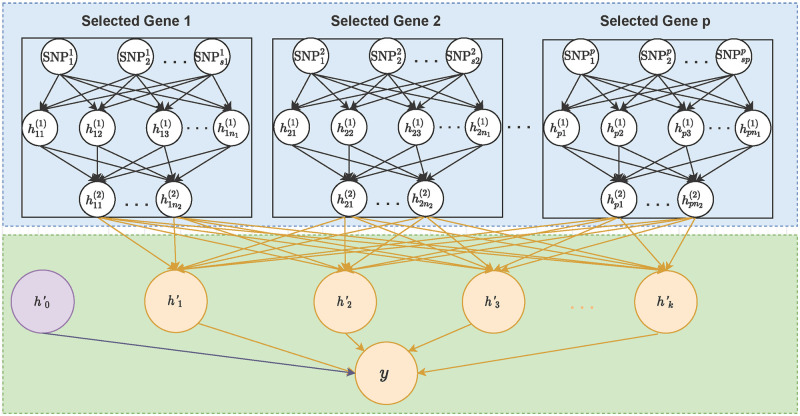 Omitting discussion of evaluation because applied to a small dataset (n=800) and not to really widely studied phenotypes.
Very similar to Grimage! Build gene-level models and then use those models in a final model.
Nanopore
Cell-of-origin from cell-free DNA using nanopore sequencing
Katsman, E., Orlanski, S., Martignano, F., Fox-Fisher, I., Shemer, R., Dor, Y., Zick, A., Eden, A., Petrini, I., Conticello, S. G., & Berman, B. P. (2022). Detecting cell-of-origin and cancer-specific methylation features of cell-free DNA from Nanopore sequencing. Genome biology, 23(1), 158.

Have shown how to use low-depth, short-read ONT sequencing to estimate copy number variation in ctDNA of cancer patients.

“Here, we perform a feasibility study of ONT sequencing for circulating tumor DNA (ctDNA) detection by comparing methylation and several fragmentation features to matched Illumina samples and comparable Illumina-based datasets.”

If ‘short-read’, then why ONT? Because input to ONT does not require amplification so copy number and methylation is less likely to be biased.
Nanopore
Cell-of-origin from cell-free DNA using nanopore sequencing, cont.
Estimate blood cell counts from cell-free DNA using Illumina Beadchip cell type references
Estimate tumour DNA proportion
Genetic estimate from known tumor copy number alterations
Methylation estimate 1 from including DMPs between lung and plasma
Methylation estimate 2 from including  DMPs between lung cancer and plasma
… further evidence supplied that cfDNA driving these estimates was from tumors
Biology
What is a cell type?
Zeng H. (2022). What is a cell type and how to define it? Cell, 185(15), 2739–2755.

“This review provides:
an overview of the basic principles of cell types rooted in evolution and development and
discusses approaches to characterize and classify cell types and 
… investigate how they contribute to the organism's function, 
using the mammalian brain as a primary example. 
I propose a roadmap toward a conceptual framework and knowledge base of cell types …”

On my reading list: this question is no longer theoretical now that we are analysing single-cell omic data.
pQTMs
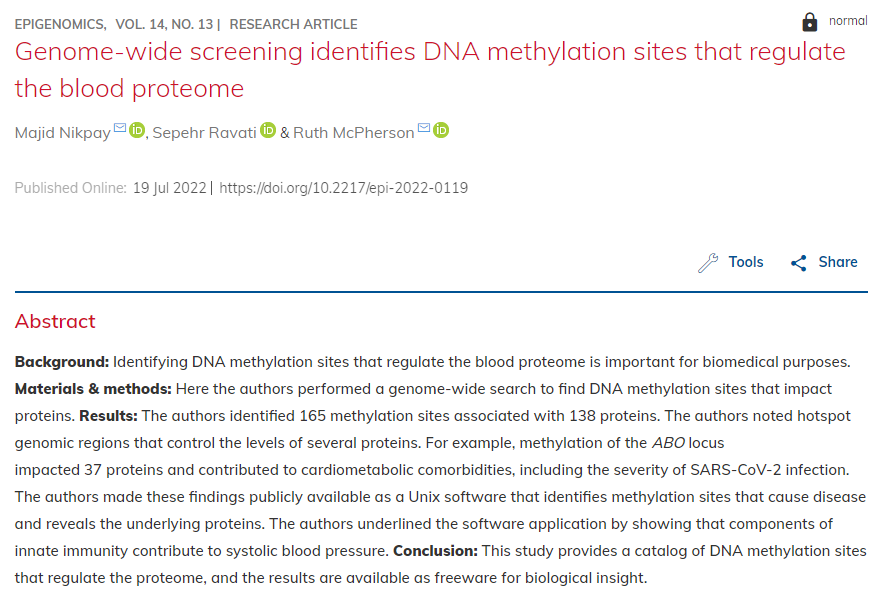 Paywall
Other papers of interest I didn’t get to
Galkin, F., Kochetov, K., Mamoshina, P., & Zhavoronkov, A. (2021). Adapting Blood DNA Methylation Aging Clocks for Use in Saliva Samples With Cell-type Deconvolution. Frontiers in aging, 2, 697254.
Liu, H. … Shu, Y., & Susztak, K. (2022). Epigenomic and transcriptomic analyses define core cell types, genes and targetable mechanisms for kidney disease. Nature genetics, 54(7), 950–962.
Pilsner, J. R. … Balzer, L. B. (2022). Sperm epigenetic clock associates with pregnancy outcomes in the general population. Human reproduction (Oxford, England), 37(7), 1581–1593.
Breeze, C. E., Wong, J., Beck, S., Berndt, S. I., & Franceschini, N. (2022). Diversity in EWAS: current state, challenges, and solutions. Genome medicine, 14(1), 71.
Jacobsen, K. K., Schnohr, P., Jensen, G. B., & Bojesen, S. E. (2022). AHRR (cg05575921) Methylation Safely Improves Specificity of Lung Cancer Screening Eligibility Criteria: A Cohort Study. AACR, 31(4), 758–765.
Garg, P., Jadhav, B., Lee, W., Rodriguez, O. L., Martin-Trujillo, A., & Sharp, A. J. (2022). A phenome-wide association study identifies effects of copy-number variation of VNTRs and multicopy genes on multiple human traits. American journal of human genetics, 109(6), 1065–1076.